ROMANTIC ERA (1820-1900)
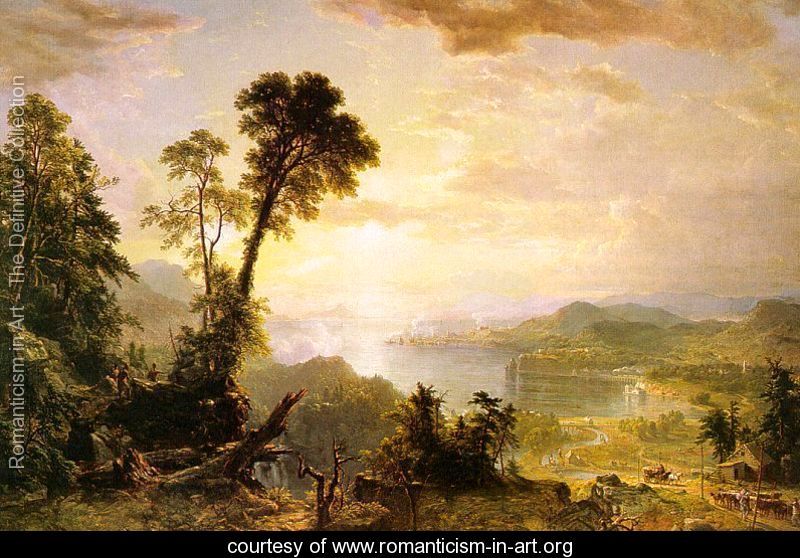 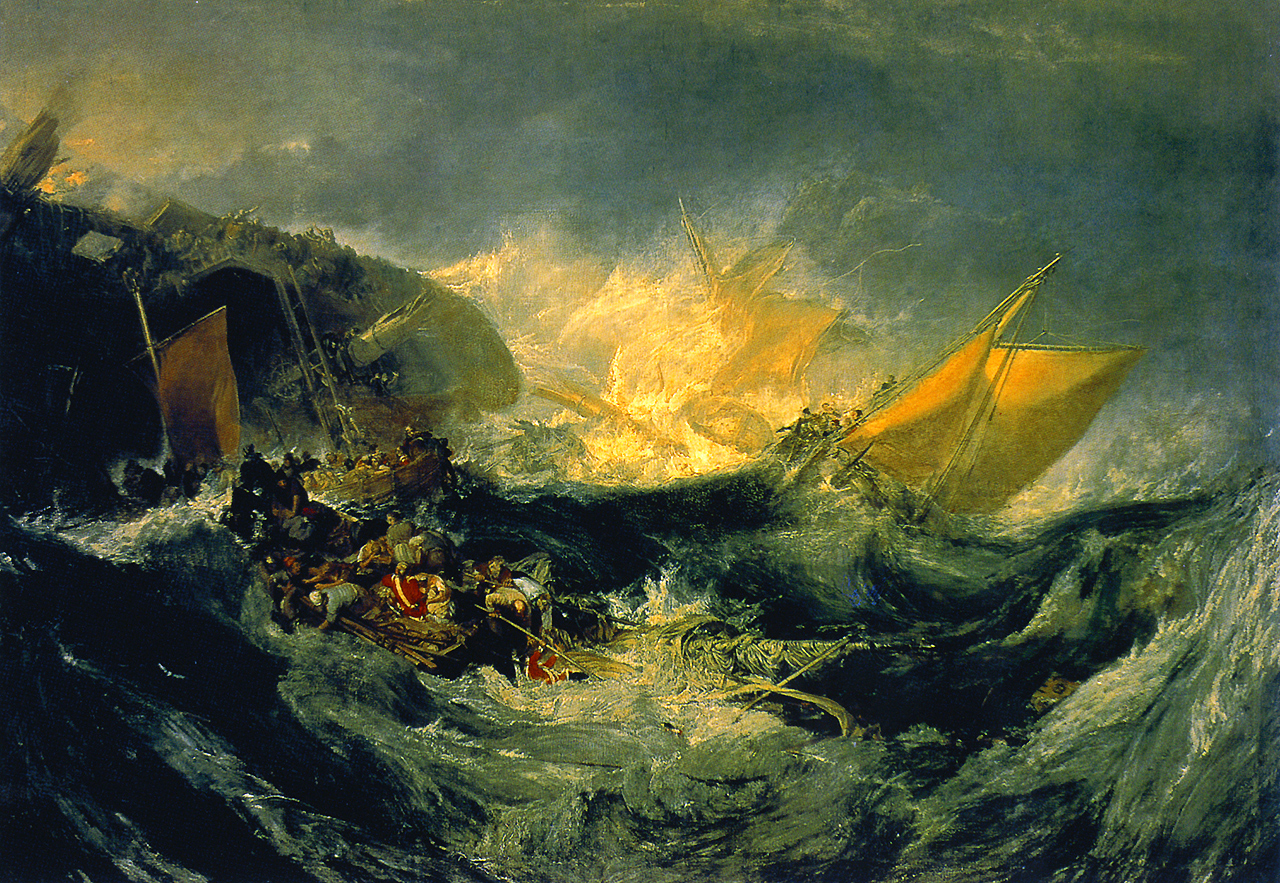 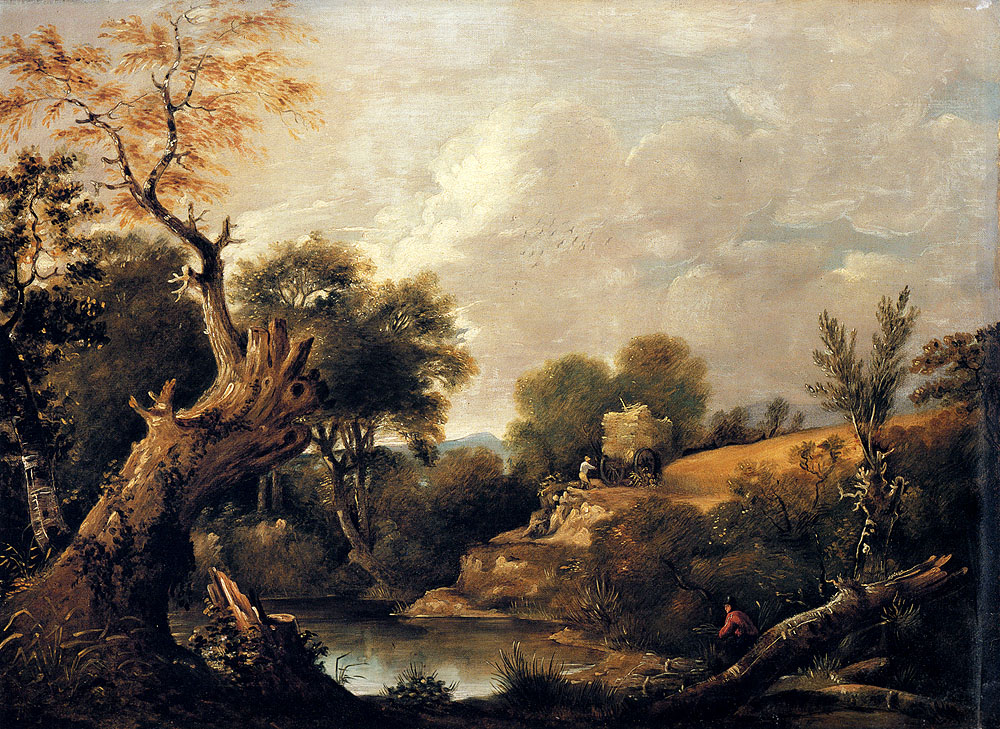 Greatest Piano Innovation in History
1820: Metal Soundboard:
  Sustains Sound
  Tuning pins
  Supports thicker strings
  Larger instruments
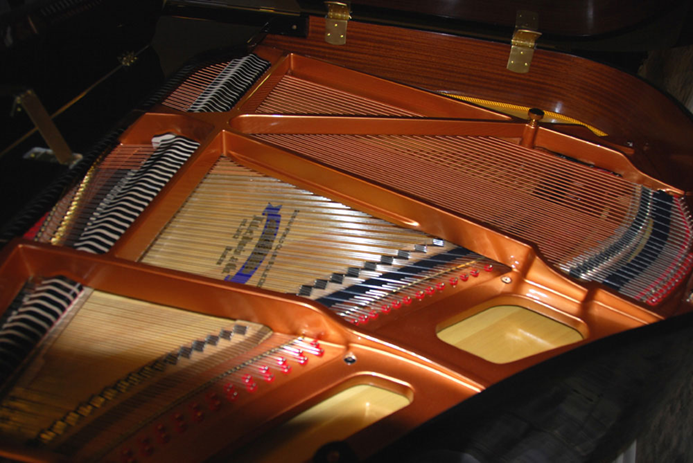